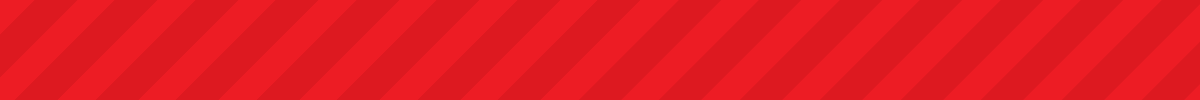 Logo Here
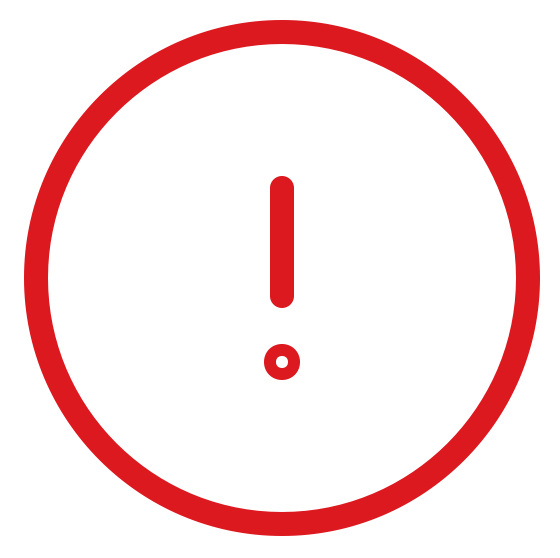 FIRE ALERT
EVACUATION IN PROGRESS
The fire alarm has been activated in the building. 
Evacuate using the stairwells only. Follow your instructors’ indications.
EMERGENCY: FIRE ALERT